ORGANIZATION NAME
AND OUR PARTNERS PROUDLY PRESENT
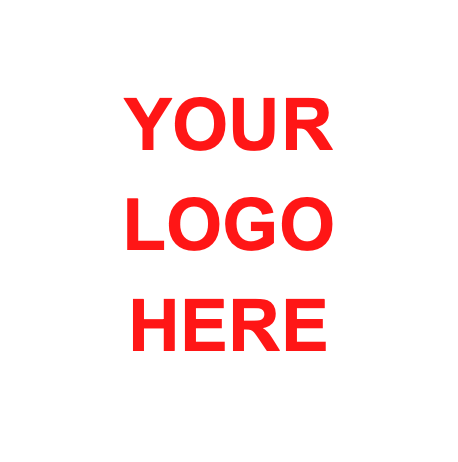 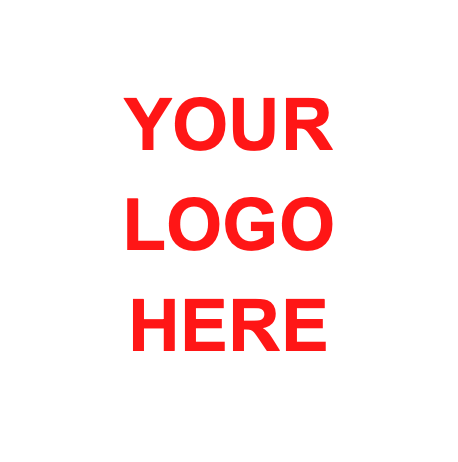 FRIDAY, OCTOBER 11
11 AM - 2 PM  |  ADDRESS, CITY, STATE ZIP
EVENT TITLE
LAW ENFORCEMENT ORGANIZATION
HOUSE OF WORSHIP